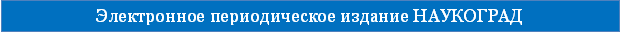 Никулина Людмила Николаевна
Муниципальное автономное общеобразовательное учреждение «Многопрофильный лицей No1» города Магнитогорска 
Челябинская область, г. Магнитогорск
УРОК  МАТЕМАТИКИ «ПРИМЕНЕНИЕ НОД»
Всероссийская научно-методическая конференция 
"Практика применения современных образовательных технологий в процессе реализации ФГОС" 
январь - февраль 2017 г.
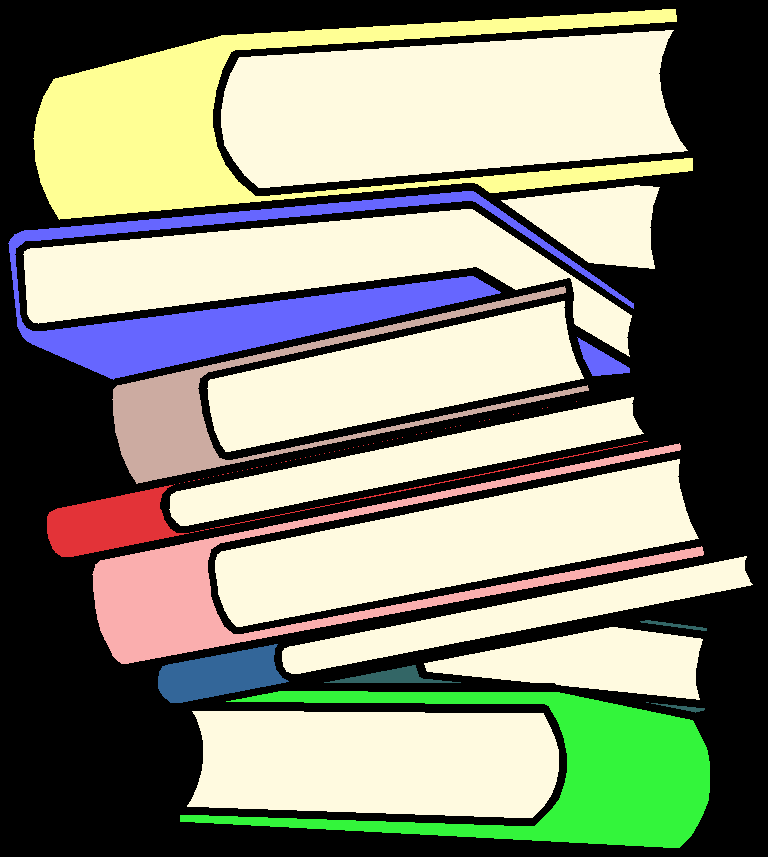 Математика – основа всего точного естествознания
Д. Гильберт
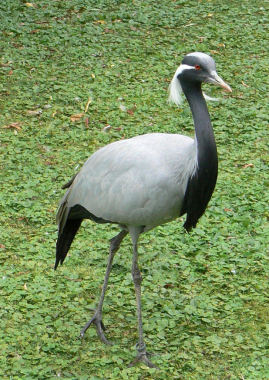 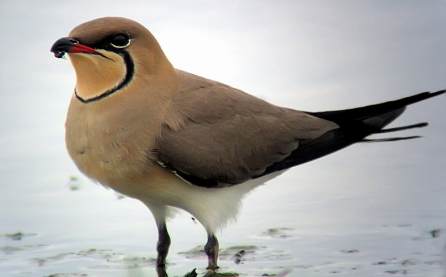 На птицеферме вырастили птиц, занесенных в Красную книгу: 36 журавлей – красавок, 48 луговых тиркушек, 72 степных пустельг. Во сколько зоопарков можно отправить этих птиц так, чтобы в каждый попало одинаковое количество птиц каждого вида?
Биология
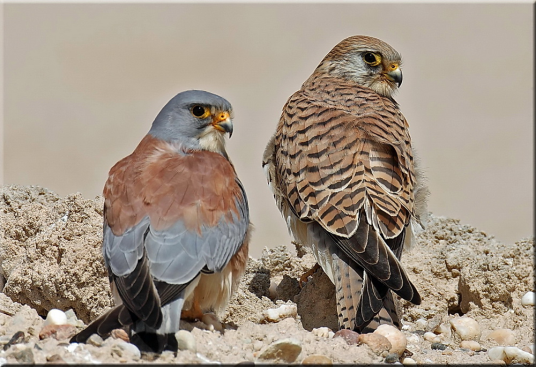 Туристы проехали за 1 день 56 км, а за второй - 72км, причем их скорость была одинаковой и выражалась целым числом км/ч, и каждый день они были в пути целое число часов. Найдите скорость, с которой ехали туристы, если она была наибольшей из удовлетворяющих условию задачи.
Физика
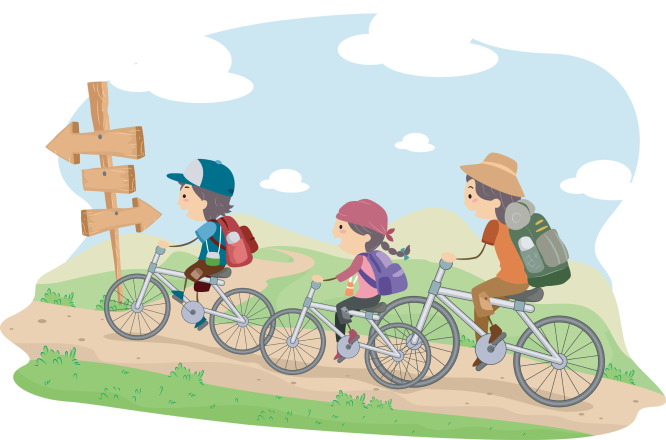 Технология
Каковы должны быть наибольшие размеры квадратной плитки, чтобы оклеить камин размером 195 см на 156 см с наименьшим количеством швов и без разреза плитки? Сколько штук такой плитки нужно?
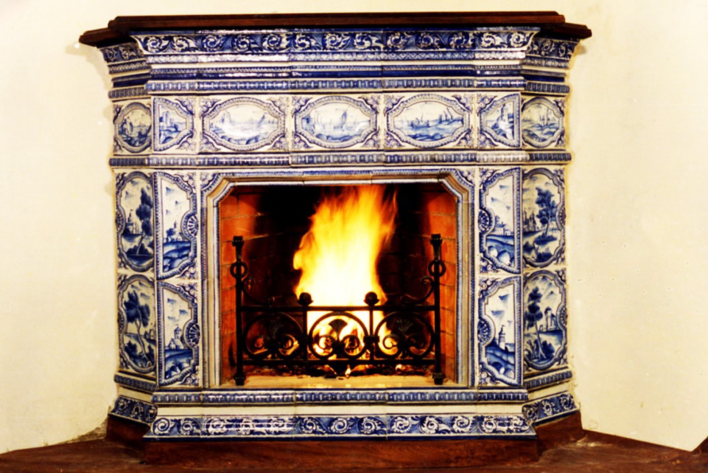 Задача практического содержания
Выпускники школы в День знаний приготовили подарки первоклассникам. Для этого подготовили 72 карандаша, 48 ластиков и 96 тетрадей, чтобы первоклассникам досталось поровну. Сколько учеников в первом классе?
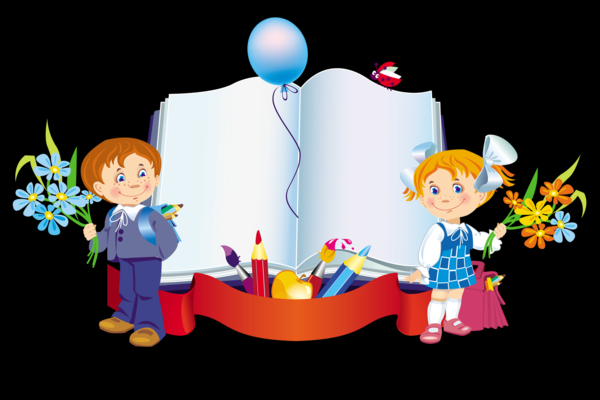 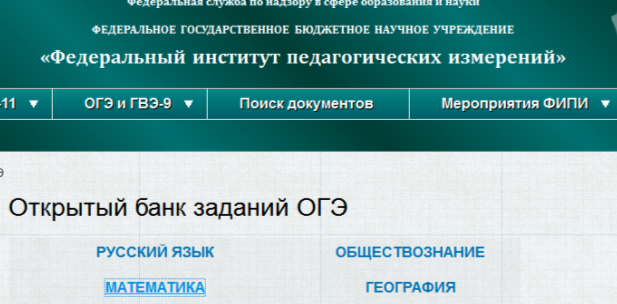 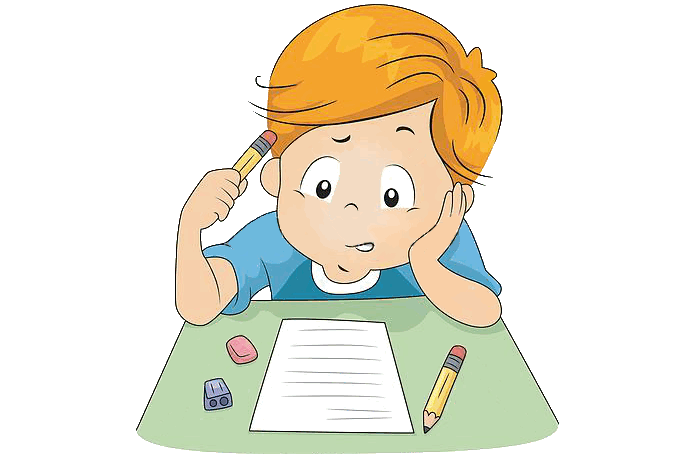 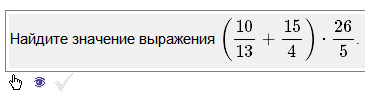